El Arancel de Importación y la Clasificación Arancelaria de las Mercancías
U. C. I.
Ronald Garita
2022
Obligación aduanera
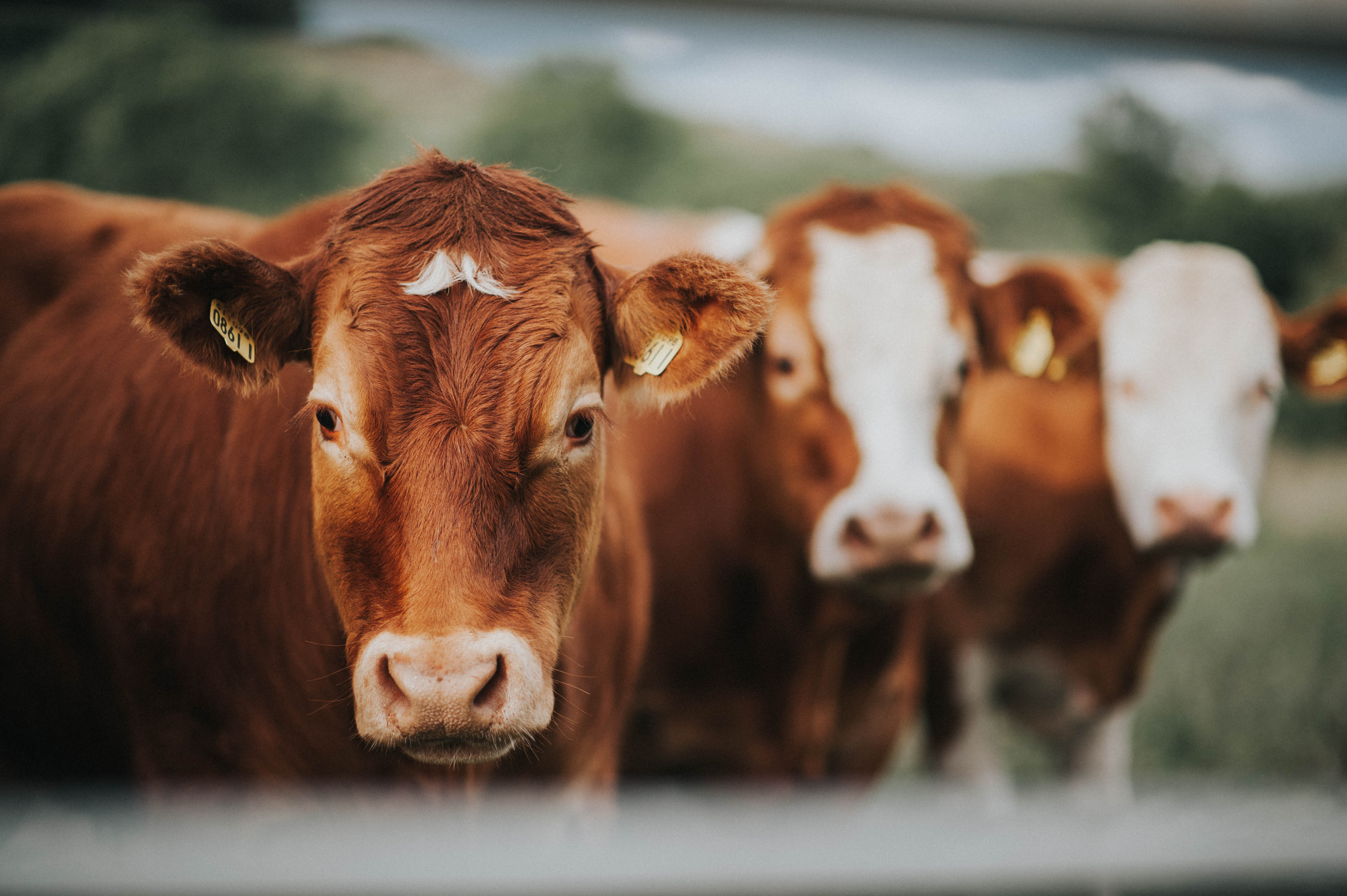 Consultar CAUCA IV art. 45
Arancel aduanero de importación
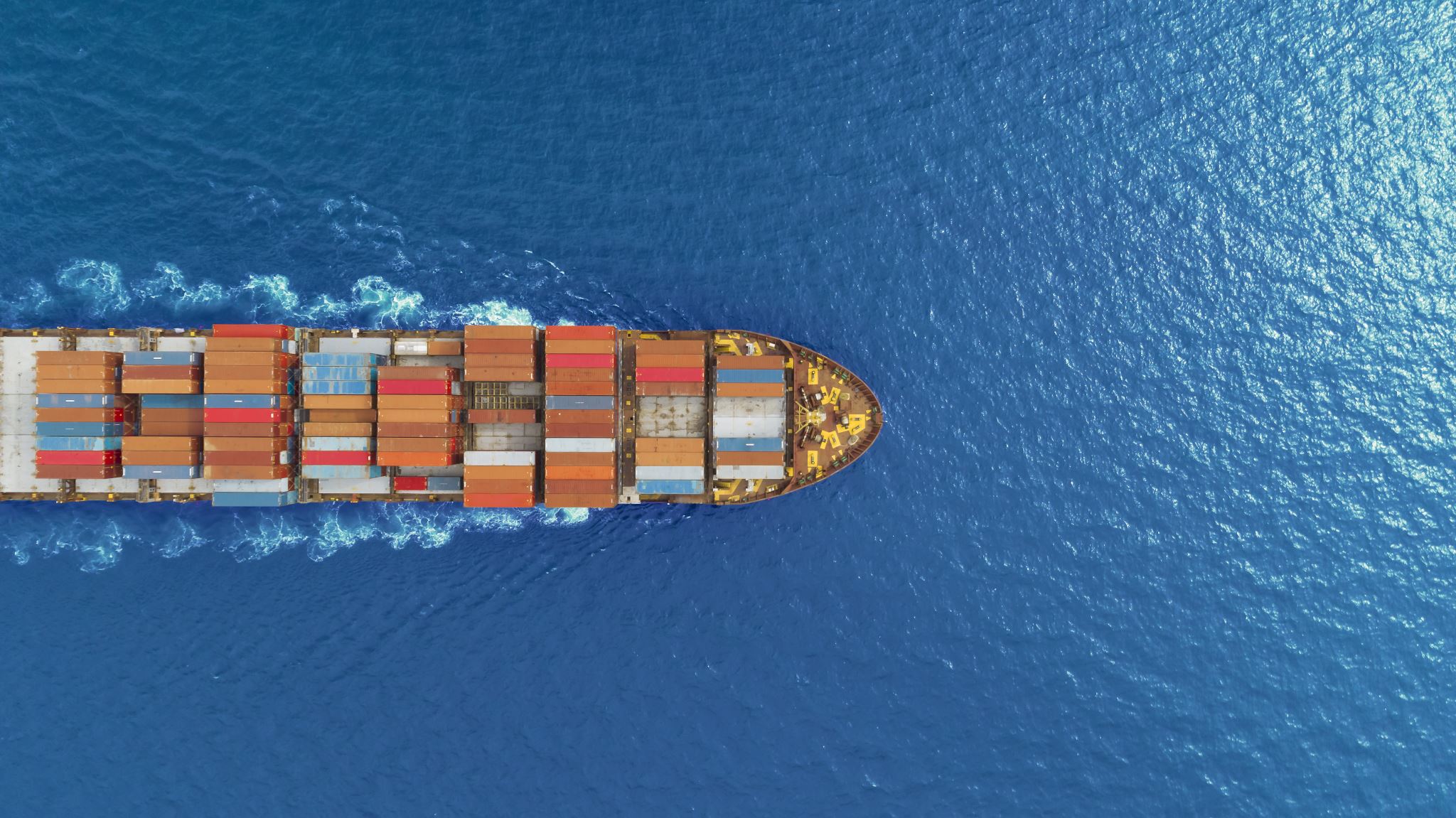 Arancel Aduanero – identificación de la tasa aplicable
Por la clasificación arancelaria del bien.
Clasificación arancelaria
Por el régimen aduanero applicable.
Liberatorio (no afecto por ley especial/franquicia aduanera)
Suspensivo
Devolutivo
Por el origen preferencial del bien.
Acuerdos Comerciales
Tratado de Integración Económica C.A.
Arancel aduanero de importación
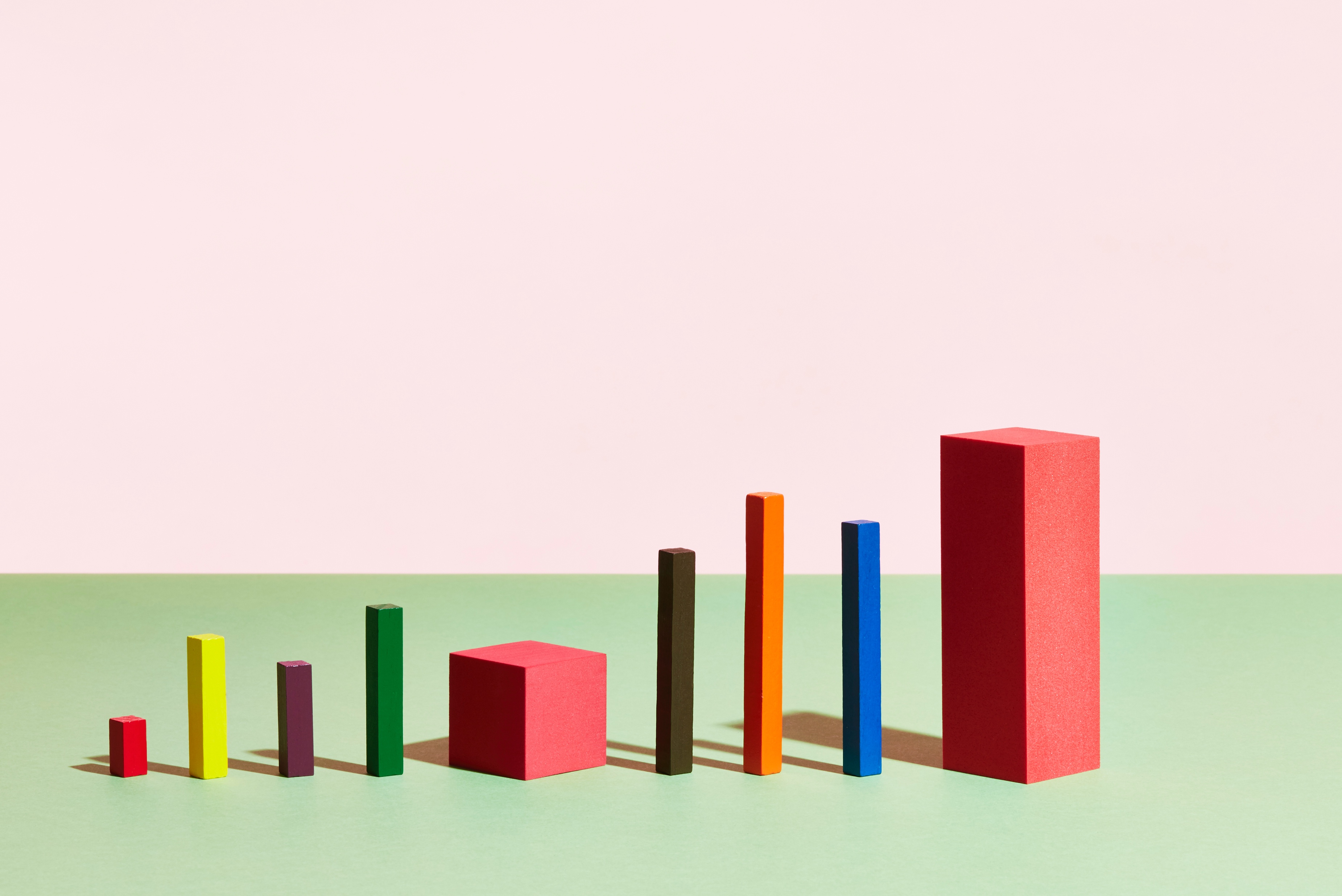 Explicación en video: https://www.youtube.com/watch?v=rtqKwGDBh04
Arancel Trato Nacional
Principio según el cual cada País Miembro concede a los productos nacionales de los demás socios comerciales el mismo trato que otorga a sus nacionales. 

El artículo III del GATT exige que se conceda a las mercancías importadas, una vez que hayan pasado la aduana, un trato no menos favorable que el otorgado a las mercancías idénticas o similares de producción nacional. 

En el artículo XVII del AGCS y el artículo 3 del Acuerdo sobre los ADPIC también se establece el trato nacional en materia de servicios y de protección de la propiedad intelectual, respectivamente.

Fuente: https://www.wto.org/spanish/thewto_s/glossary_s/trato_nacional_s.htm

Explicación en video (principio trato nacional): https://www.youtube.com/watch?v=AyAMtwgaAe8 

Explicación en video (principios del comercio internacional) https://www.youtube.com/watch?v=D9yyou0mGBs  (16 minutos)
Comenzamos importando y exportando los productos en carretas.
Luego el comercio de bienes creció exponencialmente.
Hoy, la economía mundial globalizada gira alrededor del comercio de bienes y servicios.
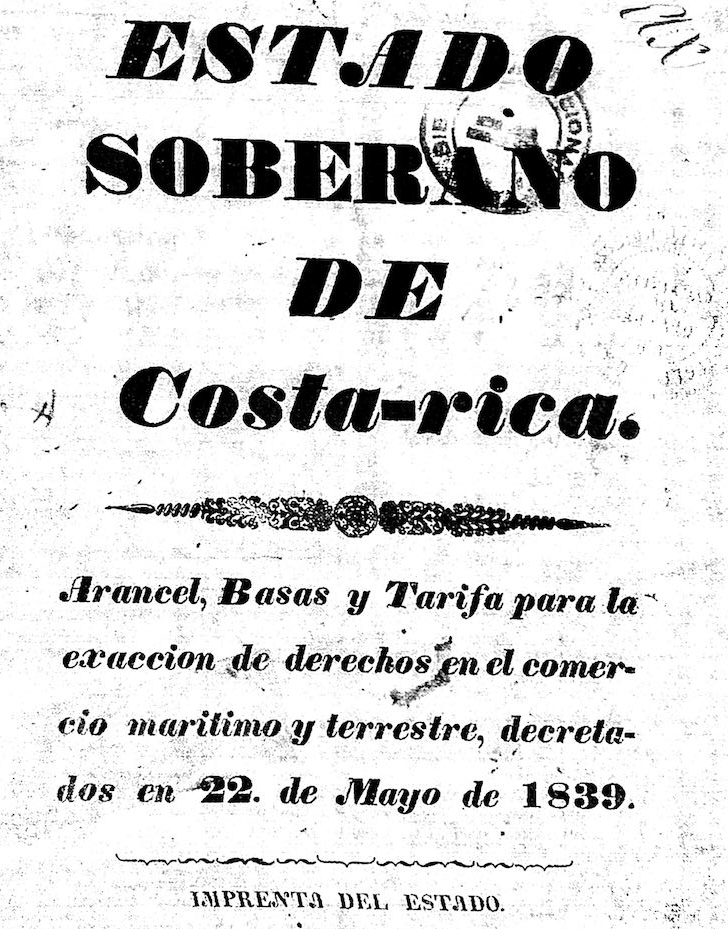 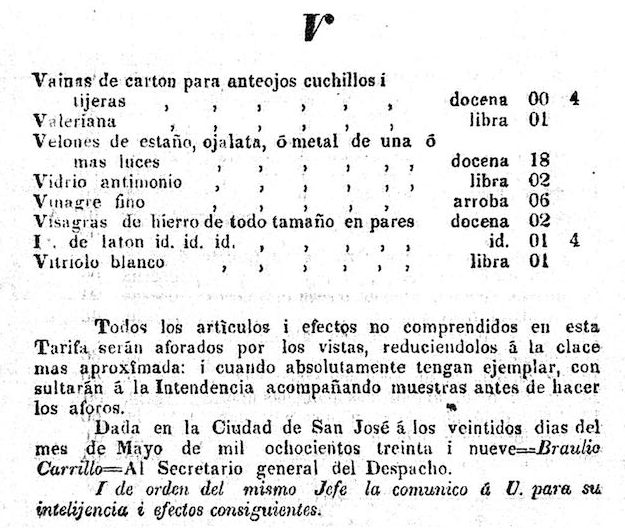 Arancel como tributo
Objeto de la tributación aduanera

Mercancía (bien mueble)

Traslado físico entre fronteras aduaneras
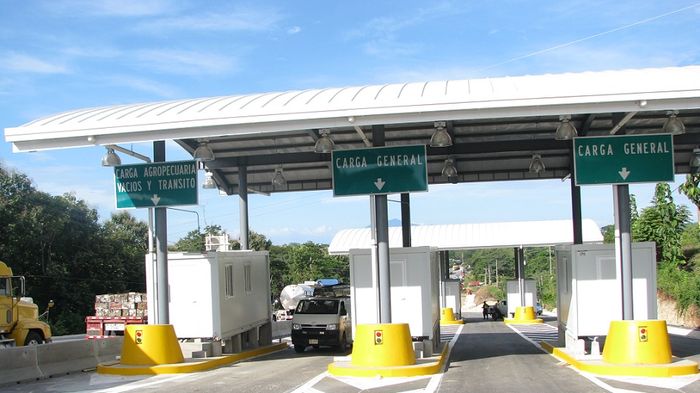 Fotografía tomada de elmundo.cr
Arancel como instrumento
CAUCA IV Art 41. Arancel

El Arancel Centroamericano de Importación, que figura como Anexo A del Convenio sobre el Régimen Arancelario y Aduanero Centroamericano, es el instrumento que contiene 

i)	la nomenclatura para la clasificación oficial de las mercancías que sean susceptibles de ser importadas al territorio de los Estados Parte, así como 
ii) 	los derechos arancelarios a la importación y 
iii) las normas que regulan la ejecución de sus disposiciones.
 
El Sistema Arancelario Centroamericano (SAC) constituye la clasificación oficial de las mercancías de importación y exportación a nivel centroamericano.
 
Art 42. Arancel Integrado

El Arancel Integrado comprende:

al Arancel Centroamericano de Importación y 
demás regulaciones no arancelarias aplicables en el intercambio de mercancías
entre los Estados Parte y 
terceros países, incluidos aquellos con los que se hayan suscrito o se suscriban Acuerdos o Tratados Comerciales Internacionales, bilaterales o multilaterales.
Ámbito del arancel como instrumento
S. A.			- 	Una nomenclatura

S. A. C. 			-	Un arancel

SAN (C. Rica)
Varias funciones
Impuestos internos
Notas técnicas
SA: 6 dígitos, uniformidad internacional (OMA)

SAC: “uniformidad” CA

SAN: Sistema Arancelario Nacional (CR)
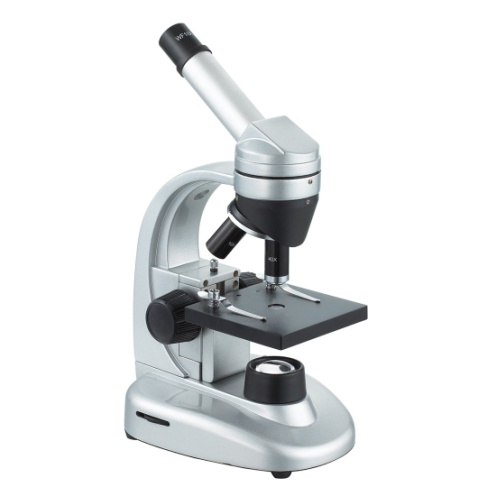 EL PROCESO DE CLASIFICACION ARANCELARIAen la práctica
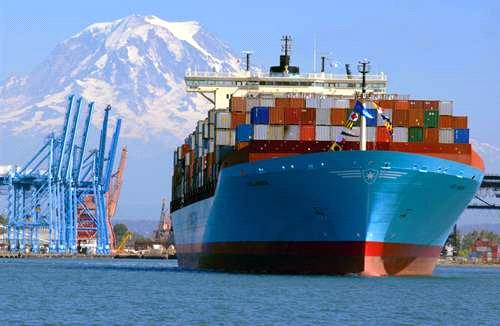 Clasificación arancelaria
LGA art. 86.- Declaración aduanera ... 

Para todos los efectos legales, la declaración aduanera efectuada por un agente aduanero se entenderá realizada bajo la fe del juramento. 

El agente aduanero será responsable de suministrar la información y los datos necesarios para determinar la obligación tributaria aduanera, especialmente respecto de

la descripción de la mercancía, 
su clasificación arancelaria, 
el valor aduanero de las mercancías, 
la cantidad, 
los tributos aplicables y 
el cumplimiento de las regulaciones arancelarias y no arancelarias.
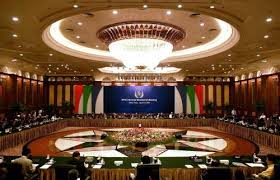 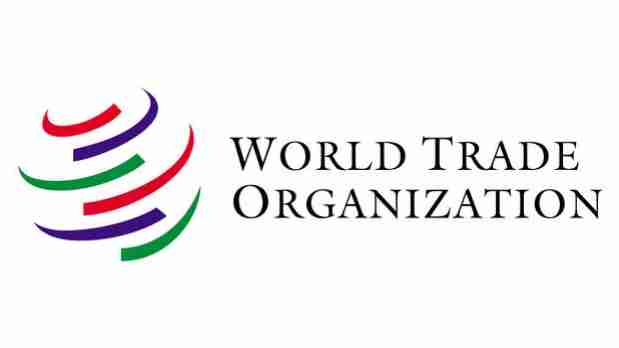 Examen previo de las mercancías
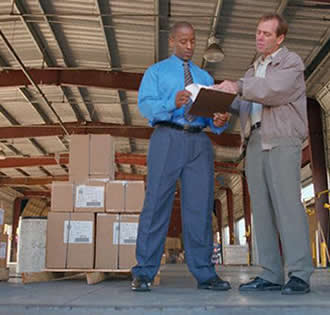 Objetivo: hacer una correcta declaración aduanera de importación
Declarante (importador), Agente aduanero o su asistente
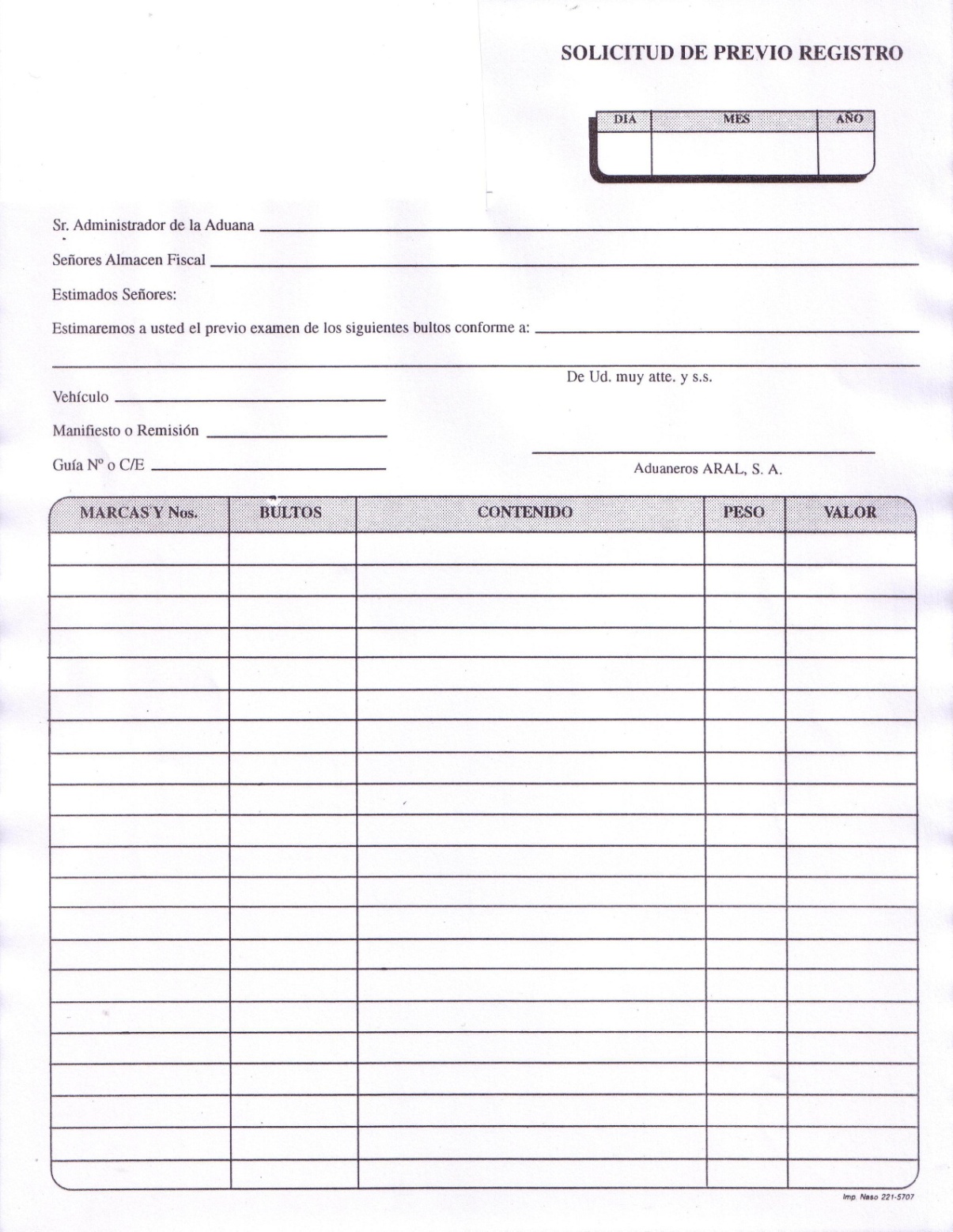 Examen previode mercancías
Fecha
No. Guía
Firma
Descripción
Cantidades
Peso
Valores
Marcas
Modelos
Detalle de las mercancías
Firman:
Depositario
Declarante o consignatario
Agente aduanero o su asistente
Se levanta un informe
Consultas técnicas
Objetivo: hacer una correcta declaración aduanera de importación
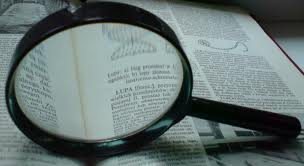 Consulta técnica: cualquier persona puede consultar a la autoridad aduanera.
*Vinculante si es emitido por el Director General de Aduanas
Resolución anticipada: 
	mejor práctica en teoría, no utilizada en C. R.
La factura comercial
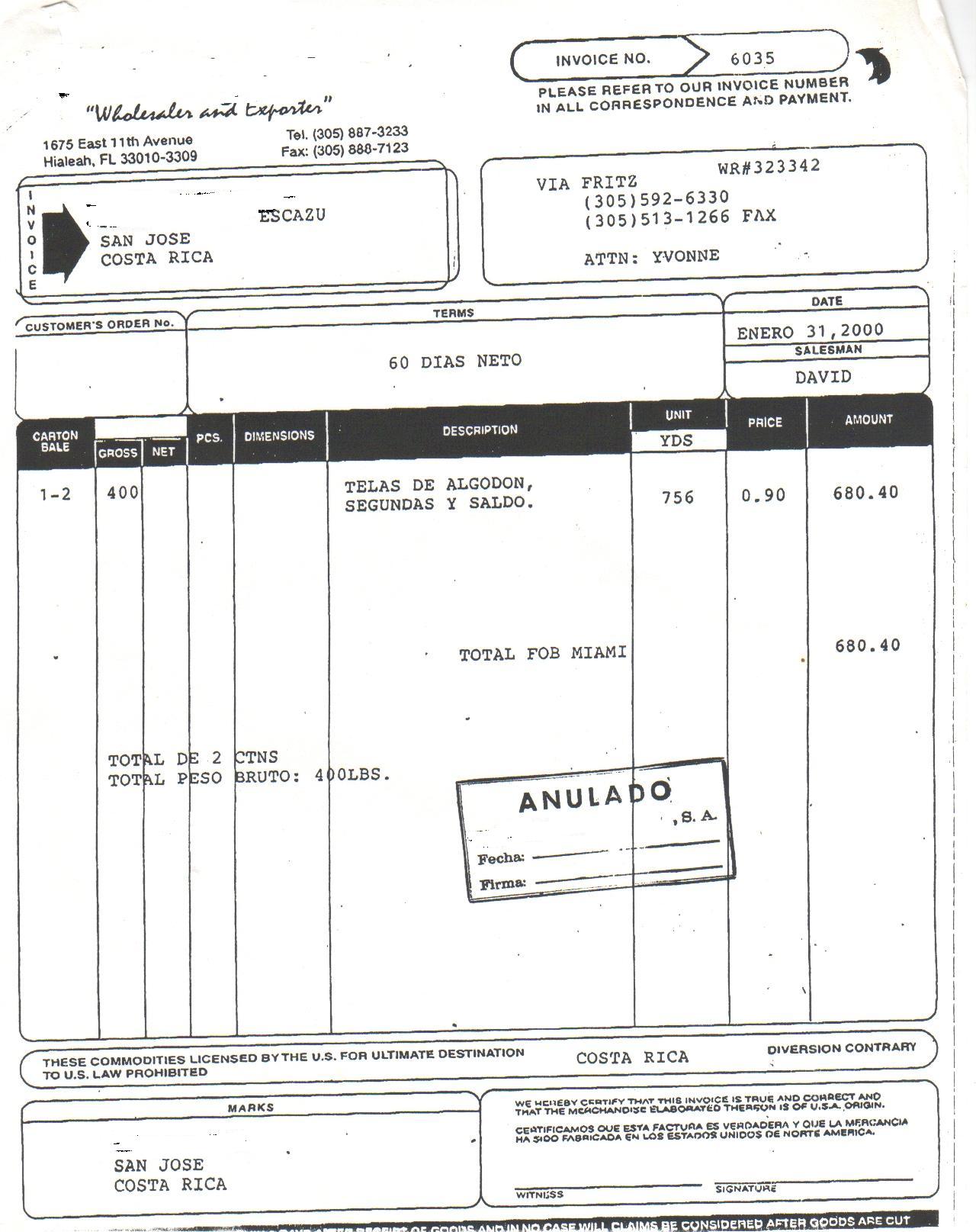 Descripción
Término 
INCOTERM
Free on Board
Documento de transporte: representa el título de propiedad de las mercancías (BL, Guía aérea o Carta de porte)
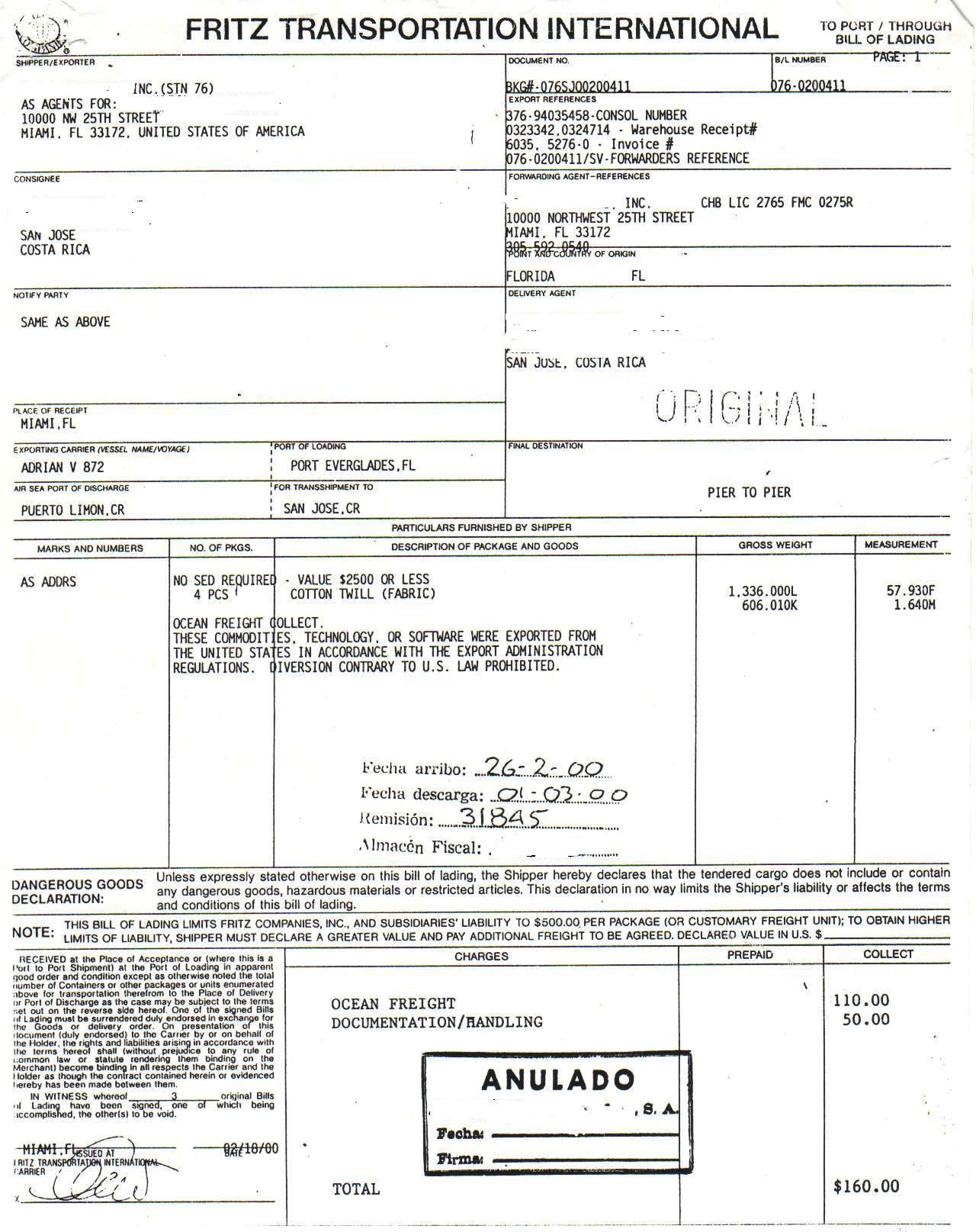 Nombre consignatario: Juan Pérez
Flete contratado
Clasificación arancelaria: problemática
Información insuficiente.
Documentos con información incorrecta.
Deficiente asesoría aduanal.
Falta de comunicación entre exportador-importador-agente aduanero.
Actuaciones administrativas o directrices administrativas contradictorias, ilegales, obscuras, sin publicación.
Arancel propenso a la interpretación.
Ánimo de defraudación fiscal.
Competencia entre agencias aduanales sobre la base de “ahorros fiscales”.
Insuficiente preparación técnica de agentes aduaneros y asesores.
¿Por qué es importante la correcta clasificación de las mercancías?
Se pagan los impuestos que corresponden 
“ni más, ni menos”
Se cumplen los requisitos no arancelarios aplicables
(permisos)
Se evitan multas y sanciones
(4 años de prescripción – antes del 1-05-2021 = 6 años)
Se previene el cobro a posteriori de impuestos          
(4 años de prescripción)
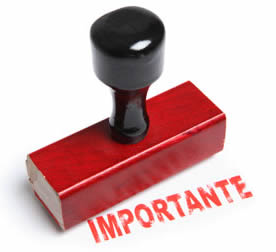 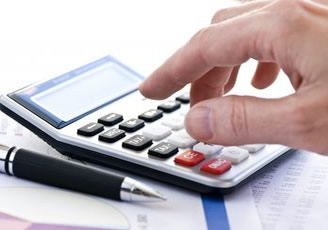 ¿Por qué es importante la correcta clasificación de las mercancías?
Se evita ser objeto de un régimen de fiscalización más severo
Criterios de riesgo
Se aplican correctamente las ventajas de los tratados comerciales
Reglas de origen
Contingentes arancelarios
Preferencias arancelarias
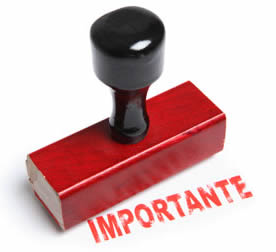 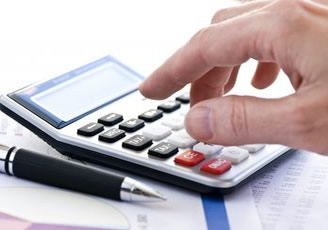 M.A.F.
U. C. I.
Ronald Garita
2022